Multiple Myeloma Care Translating Evolving Practices toOncology Nurses in Community Settings
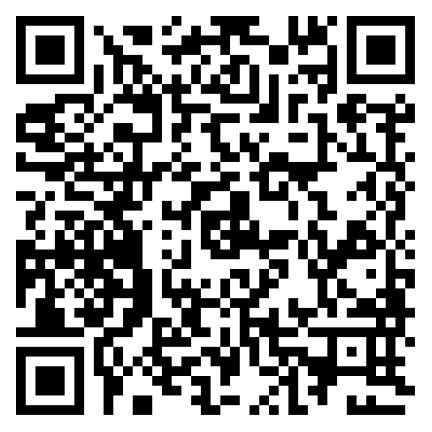 Preassessment
(Please Complete)
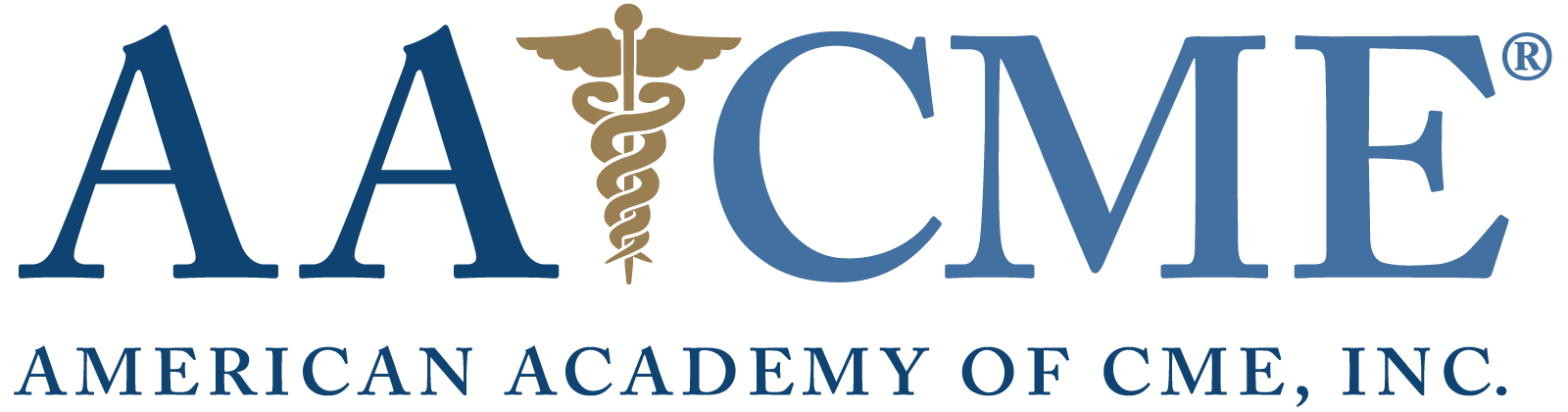 Faculty
Patricia Mangan, MSN, CRNPNurse Practitioner,  (Hematology/Oncology) Abramson Cancer CenterUniversity of PennsylvaniaPhiladelphia, PA
Faculty Chair Disclosure
Patricia Mangan, MSN, CRNP discloses the following relevant financial informationwith ineligible companies:
Speaker's Bureau: BMS, Janssen, Karyopharm, Pfizer, Amgen, Takeda
Planner Disclosures
Academy Staff
John JD Juchniewicz, MCIS, CHCP, FACEHP, Wendy Gloffke, PhD, Natalie Kirkwood, RN, BSN, JD, and Paul Miniter, MS – No relevant financial relationships with any ineligible companies.

Clinical Reviewer
Oxana Megherea, PharmD, BCOP– No relevant financial relationships with any ineligible companies.

All relevant financial relationships listed have been mitigated.
Commercial Support Disclosure
This activity is supported through an educational grant from Sanofi
Off-Label Usage
This presentation includes mention of medications that are not currently indicated in relapsed/refractory multiple myeloma (RRMM).
Accreditation
In support of improving patient care, American Academy of CME, Inc. is Jointly accredited by the Accreditation Council for Continuing Medical Education (ACCME), the Accreditation Council for Pharmacy Education (ACPE), and the American Nurses Credentialing Center (ANCC), to provide continuing education for the healthcare team.
American Academy of CME, Inc., designates this educational activity for 1.0 ANCC contact hours, including 0.9 pharmacology hours.
Provider approved by the California Board of Registered Nursing. California BRN Provider # CEP16993
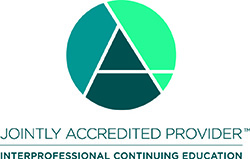 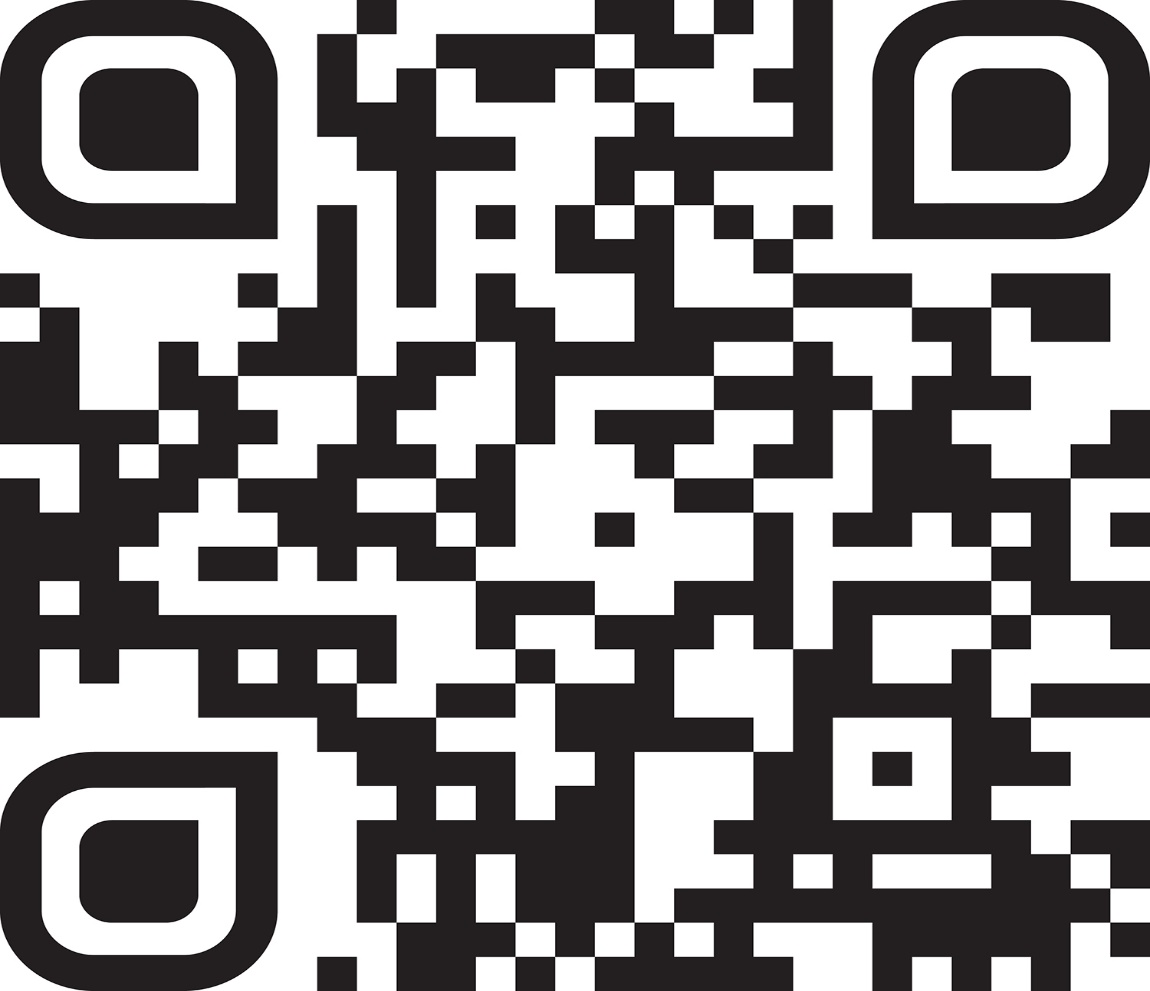 For complete activity information
Objectives
Review evolving treatment options in RRMM and clinical implications 
Examine how academic and tertiary care centers have integrated new treatments into practice in the setting of RRMM 
Identify the most common and the unique chronic adverse events associated with long-term treatment of multiple myeloma 
Describe the core principles surrounding mitigating and managing chronic adverse events in patients being treated in the RRMM setting 
Outline the expanding roles of nurses, advanced practice providers (APPS), and nurse navigators when patients are treated with newer options in the RRMM setting
Patients With Multiple MyelomaAre Living Longer Than Ever
≈60%
90
80
70
60
50
40
30
20
10
0
LIVE MORE THAN 5 YEARSafter their diagnosis1
As novel treatments are more broadly adopted into clinical practice, MM management is evolving to comprise long-term patient care and management, which, in turn, is expanding the roles of nurses, nurse navigators, and APPs in the RRMM setting.
5- year Survival Percentage
1975	2000	2014
Year
1. SEER Cancer Stat Facts: Myeloma. Accessed  March 19, 2023. https://seer.cancer.gov/statfacts/html/mulmy.html.
FDA-Approved Therapy for Multiple Myeloma Since 2000
Ixazomib
Daratumumab
Hyaluronidase
Daratumumab
Belantamab mafodotin
Elotuzumab
Talquetamab
Bortezomib
Thalidomide
Carfilzomib
Panobinostat
Isatuximab
Elranatamab
2005
2007
2021
2022
2024
2013
2019
2012
2015
2020
2006
2003
2023
Lenalidomide
Doxorubicin
Pomalidomide
Selinexor
ide-cel
Teclistamab
Expanded
Indications
cilta-cel
ide-cel > 1 prior lines
Cytotoxic chemotherapy
Immunomodulatory agent
HDAC inhibitor
Proteasome inhibitor
SINE
Monoclonal antibody
Bispecifics
cilta-cel > 2 prior lines
Antibody-drug conjugate
Most common current MM treatment plan: Combine 2-3 drug classes and add dexamethasone
CAR T
CAR, chimeric antigen receptor; HDAC, histone deacetylase; MM, multiple myeloma; SINE, selective inhibitor of nuclear transport
Cancer.gov website. Drug therapy for multiple myeloma.
Common Treatments for Multiple Myeloma1,2
Maintenance
Frontline (Induction)
Relapse
Bortezomib
Lenalidomide
Carfilzomib
Ixazomib
Pomalidomide
Daratumumab
Elotuzumab
Cyclophosphamide
Isatuximab
Selinexor 
Teclistamab
Talquetamab
Elranatamab
Venetoclax  t(11;14)
Rd: Lenalidomide/dex
Vd: Bortezomib/dex
RVd lite: Lenalidomide/bortezomib /dex lite
VRd: Bortezomib/lenalidomide/dex
KRd: Carfilzomib/lenalidomide/dex
Dara Rd: Daratumumab/lenalidomide/dex
Dara Cybord: Daratumumab/cyclophosphamide/bortezomib/dex
DaraVRD: Daratumumab/bortezomib/lenalidomide/dex
Lenalidomide ±ProteasomeInhibitor
Plus new agents in clinical trials:
Daratumumab ± Lenalidomide
Often in 
Combination
Regimens
Supportive care is essential
VTE prophylaxis
Bone modifying agents
Infection prevention
Renal protection
Health maintenance
dex, dexamethasone; VTE, venous thromboembolism
1. Faiman B, et al. J Adv Pract Oncol. 2016:7(suppl 1):17-29; 2. NCCN Clinical Practice Guidelines in Oncology: Multiple Myeloma—v.4.2024.
NCCN Recommendations for Adjunctive Treatment
Infection
IVIG for recurrent infections
Pneumococcal and influenza vaccine
PJP, herpes and antifungal prophylaxis for high-dose orlong-term steroids and teclistamab
Herpes zoster prophylaxis with proteasome inhibitors, transplant, monoclonal antibodies, bispecific T-cell engagers

Bone disease
Bisphosphonates, denosumab
Radiation therapy
Orthopedic consultation
Vertebroplasty or kyphoplasty
Calcium and Vitamin D supplementation 

Renal dysfunction
Avoid aggravating factors: contrast, NSAIDs, dehydration
Not a contraindication to HCT
Monitor bisphosphonates closely
Coagulation/thrombosis
Prophylactic anticoagulation with IMiDs

Hypercalcemia
Hydration, steroids, furosemide
Zoledronic acid preferred
Denosumab, calcitonin

Hyperviscosity
Plasmapheresis

Anemia
Consider erythropoietin
Transfusion
Type and screen patients prior to daratumumab administration
HCT, hematopoietic stem cell transplantation; ImiD, immunomodulatory drug; IVIG, intravenous immunoglobulin; NSAID, non-steroidal anti-inflammatory drug;  PJP, pneumocystis jiroveci pneumonia
NCCN Clinical Practice Guidelines in Oncology: Multiple Myeloma—v.4.2024.
Antigen Targets in Multiple Myeloma (MM)
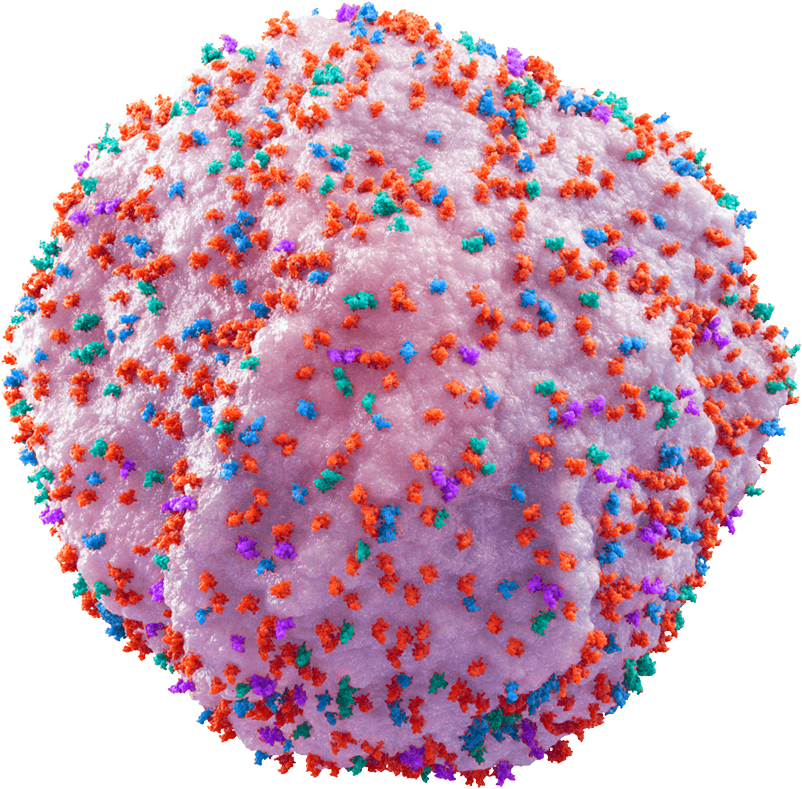 BCMA1-3
Activates signal transduction pathways, upregulates anti-apoptotic proteins, and induces the expression of immunosuppressive molecules to drive MM cell proliferation and survival
SLAMF76
Highly expressed on MM cells
Has a role in interactions between MM and stromal cells, as well as MM growth and survival and regulation of the immune response
GPRC5D4,5
G protein-coupled receptor family C group 5 member D (GPRC5D)  primarily expressed on myeloma cells, and limited to the hair follicle of skin and hard keratinizing tissues
CD387,8
MM cells express high levels of CD38
Regulates migration and receptor-mediated adhesion and has ectoenzyme activity
SLAMF, signaling lymphocytic activation molecule family
1. D’Agostino M, et al. Curr Hematol Malig Rep. 2017;12(4):344-357; 2. Cho SF, et al. Front Immunol. 2018;9:1821; 3. Sanchez E, et al. Br J Haematol. 2012;158(6):727-738; 4. Mailankody S, et al. N Engl J Med. 2022;387:2296-1206; 5. Chari A, et al. N Engl J Med. 2022;387:2232-2244; 6. Tai YT, et al. Blood. 2008;112(4):1329-1337; 7. Malavasi F, et al. Physiol Rev. 2008;88:841-886; 8. Deaglio S, et al. J Immunol. 1998;160:395-402.
Bispecifics vs Conventional Monoclonal Antibodies
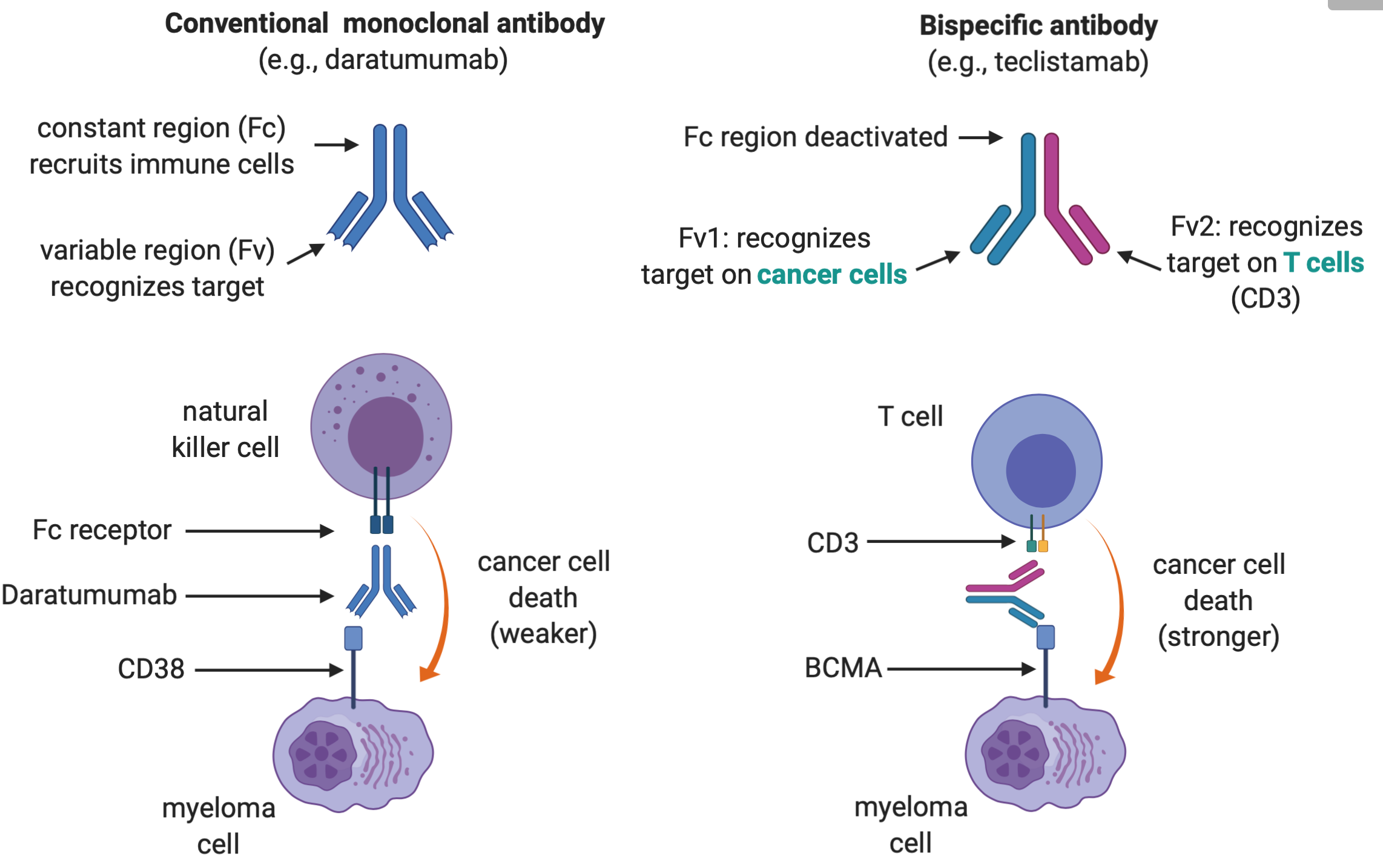 Created with BioRender.com
CAR T Cell and Bispecific Antibodies
Mechanism of Action1
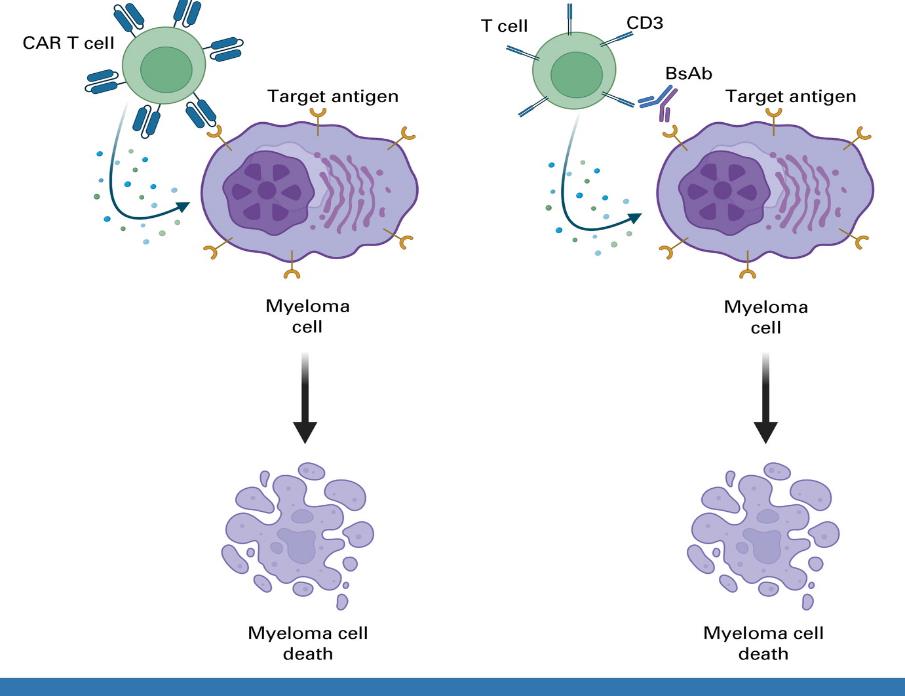 1. Holstein SA, et al. J Clin Oncol. 2023;41(27):4416-4429. Epub 2023 Jul 20.
[Speaker Notes: 0:44:03-0:45:21]
FDA-approved T Cell-directed Therapies
Efficacy Data – Registrational Trials1-3
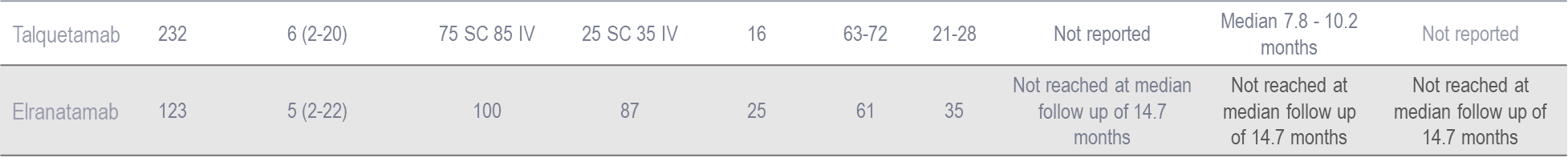 The FDA has mandated a black box warning for all marketed CAR-T therapies, citing a potential risk of inducing malignant T-cell tumors.
CR, complete response; DOR, duration of response; ORR, overall response rate; OS, overall survival; PFS, progression-free survival
1. Holstein SA, et al. J Clin Oncol. 2023;41(27):4416-4429. Epub 2023 Jul 20; 2. Chari A, et al. N Engl J Med. 2022;387:2232-2244; 3. Lesokhin AM, et al. Nat Med. 2023;29(9):2259-2267.
[Speaker Notes: 0:56:37-0:58:26]
Overview of CAR T Cell Therapy
Manufacturing time can take up to 2-8 weeks
Courtesy of David Porter MD
Bridging Therapy Goals:
Disease Control and to Decrease Tumor Burden
Indications
Control disease/rapidly growing disease
Bulky disease
Symptomatic patient (pain)
Major organ involvement or obstruction
Expected delay in CAR T cell production
Regimen selection
Prior therapies
Regimen-related AEs
Site(s) of disease
Comorbidities
Blood counts
Simplicity of administration
Regimens
Steroids (eg, dexamethasone)
Previous treatment
Selinexor/pomalidomide/dexamethasone
D-PACE or D-ACE
Salvage auto transplant
Radiation
D-ACE, dexamethasone/doxorubicin/cyclophosphamide/etoposide; D-PACE, dexamethasone/cisplatin/doxorubicin/cyclophosphamide/etoposide
Lymphodepletion
Lymphodepletion is necessary for expansion of CAR T cells:
Lymphodepletion creates a “favorable” environment for CAR T cell expansion and survival in vivo
Administered on  D-5, D-4, D-3 before CAR T cells are infused on D + 0
Fludarabine 30 mg/m2 IV daily and cyclophosphamide 300-500 mg/m2 IV x 3 days.1-3
1. Locke FL, et al. Lancet Oncol. 2019;20:31-42; 2. Neelapu SS, et al. N Engl J Med. 2017;377:2531-2544; 3. Svaboda J, et al. Blood. 2019;134(supp1):1606.
Premedication and Prophylaxis Considerations1
Cell infusion premedication: 
Acetaminophen and diphenhydramine (NO steroids)

Infection prophylaxis: 
Antiviral 
Antifungal and fluoroquinolone during neutropenic period 
PJP prophylaxis

Seizure prophylaxis may be considered
PJP, pneumocystis jiroveci pneumonia
1. Raje NS, et al.  Lancet Haematol. 2022;9(2):e143-e161
[Speaker Notes: 0:52:22-0:53:33]
CAR T Adverse Events and Timelines1,2
Adverse Events >Day 30:
	• Infection
	• Cytopenias
	• B cell aplasia
CAR T cell infusion
-5
0
7
14
21
30
28
DAY
Lymphodepletionchemotherapy
CRSNeurotoxicity
Delayed OnsetNeurotoxicity
Nausea/vomiting
1. Brudno JN, et al. Blood. 2016;127:3321-3330; 2. Neelapu SS, et al. Nat Rev Clin Oncol. 2018; 15:47-62.
[Speaker Notes: 0:53:34-0:55:33]
CAR T-Cell AEs Onset
Acute AEs1
Delayed AEs2,3
Cytokine-release syndrome
Immune effector cell–associated neurotoxicity syndrome
Cytopenias
Hemophagocytic lymphohistiocytosis/ macrophage activation syndrome
B-cell aplasia/hypogammaglobulinemia
Prolonged cytopenias
Late infections
Long-term neurologic events/movement and neurocognitive treatment-emergent AEs
Transient cardiac AEs
Typically managed by CAR T Cell Center
Typically managed by primary oncology team
1. Maus MV, et al. J Immunother Cancer. 2020;8(2):e001511; 2. Cohen AD, et al. Blood Cancer J. 2022;12:32; 3. Chakraborty R, et al. Transplant Cell Ther. 2021;27:222-229.
CRS1
Cause: Activation/expansion of CAR T cells         
increases levels of cytokines
 (IL-6, IL-15, INF-γ,  GM-CSF, others)
Onset: variable; 1 to 5 days 
Duration: 3 to 5 days
Risk: Variable up to 5% in >/= grade 3
Disease burden
Peak CAR T cell levels
Pre-treatment and peak cytokine levels
Biochemical Findings: 
Organ-specific markers
Creatinine, blood urea nitrogen 
Troponin
Aminotransferases (AST/ALT), bilirubin  
Cytokine panels not readily available for “real-time” clinical use 
Easy to measure surrogates: ferritin, C-reactive protein
 Trend to monitor the tempo of CRS
In the end, CRS is a clinical, rather than laboratory diagnosis
 Cytokine levels do not influence grading or treatment
Teachey  DT, et al. Cancer Discov. 2016;6:664-679.
Treatment of CRS: Tocilizumab
CAR, chimeric antigen receptor
Neelapu SS, et al. Nat Rev Clin Oncol. 2018;15:47-62.  Neelapu SS, et al. Nat Rev Clin Oncol. 2018;15:218.
Neurotoxicity Associated with CAR T Therapy1-4
Neuro assessments
Wide range of symptoms from headache to encephalopathy, seizures
Decreased attentiveness, anxiety, tremors, somnolence, disorientation, aphasia, nonsensical/tangential speech
Parkinson-like movement disorders

Treatment: 
No clear response to anti-cytokine therapy
Use of steroids and anti-seizure medications
Cause: Mechanism of toxicity is not clear
T cell vs cytokine mediated??
CAR T cells are seen in the CSF	
Onset: 5-7 days after infusion; later than CRS

Duration: 5-10 days
Fully reversible except in cases of fatal cerebral edema

Risk:
High disease burden
High IL-6 on Day 1
Pre-treatment and peak cytokine levels
Early or high-grade CRS
Peak CAR T-cell levels
CAR, chimeric antigen receptor; CRS, cytokine release syndrome; CSF, cerebrospinal fluid; DIC, disseminated intravascular coagulation
1. Maude SL, et al. N Engl J Med. 2014;371(16):1507-1517; 2. Davila ML, et al. Sci Transl Med. 2014;6(224):224ra25; 3. Lee DW, et al. Lancet. 2015;385(9967):517-528; 4. Kochendorfer JN, et al. J Clin Oncol. 2015;33(6):540-549.
Medications Can Reduce Infection Risk
Some people receiving BCMA-targeting therapies have experienced infections that are less common like CMV, PJP, EBV and fungal infections
ANC, absolute neutrophil count; CMV, cytomegalovirus; EBV, Epstein-Barr virus; GCSF,  granulocyte colony-stimulating factor; HSV, herpes simplex virus; VZV, varicella zoster virus.1. Raje NS, et al. Lancet Haematol.2022;9(2):143–161.
Bispecific Treatment Timeline
Teclistamab Safety
van de Donk N, et al. J Clin Oncol. 2023;41(November 16_suppl):8011.
[Speaker Notes: 1:20:11-1:21:23]
Teclistamab: CRS and ICANS Prevention and Management
Step-up dosing: 0.06 mg/kg, 0.3 mg/kg, 1.5 mg/kg separated by at least 48 hours 
Hospitalization recommended but may not be essential with robust outpatient monitoring 
Dexamethasone (16 mg), acetaminophen, and diphenhydramine pre-medication before step-up and first full dose. 
Tocilizumab is preferred for CRS management, although tocilizumab is not mentioned in teclistamab’s FDA prescribing information or REMS
Dexamethasone is preferred for ICANS management
Teclistamab PI. https://www.accessdata.fda.gov/drugsatfda_docs/label/2022/761291s000lbl.pdf. Accessed May 22, 2024.
Infections and Hypogammaglobulinemia
Teclistamab phase 2 (N = 165)1,2
80% developed infections, 55.2% grade 3-4
74.5% developed hypogammaglobulinemia (IgG <500 mg/dL)
12 deaths from COVID-19
8 additional deaths from infections including one PML (JC virus)
6 cases of pneumocystis pneumonia
Talquetamab phase 2 (N = 232)3
~40% developed infections, 7% grade 3-4
~80% developed hypogammaglobulinemia
1 fatal infection, and no COVID-19 deaths
**Understanding of infection risk evolved during these studies, and many patients did not receive prophylaxis**
IgG, immunoglobulin G; JC, human polyomavirus 2; PML, progressive multifocal leukoencephalopathy. 

1. Moreau P, et al. N Engl J Med. 2022;387:495-505; 2. van de Donk N, et al. J Clin Oncol. 2023;41(November 16_suppl):8011; 3. Chari A, et al. N Engl J Med. 2022;387:2232-2244.
[Speaker Notes: 1:25:40-1:26:30
[Stopped and restarted between previous timestamp and this one]
TEC has higher risk inf vs Tal but have more risks 

At 0.4 mg/kg QW and 0.8 mg/kg Q2W:
13 (9.1%) and 16 (11.0%) patients had COVID-19
Grade 3/4 in 0.7% and 2.1%
2 patients died from COVID-19
13.3% and 9.7% of patients received IVIG, respectivel]
Infection Prophylaxis With Bispecifics *
Herpes zoster prophylaxis (FDA prescribing information)1
Intravenous immune globulin
Pneumocystis prophylaxis for teclistamab
Evaluate for CMV reactivation with cytopenias or other suggestive clinical symptoms
Consider reduction in frequency to Q2W after stable response is achieved2
* Will probably be the same for all anti-BCMA bispecific agents
1. Teclistamab PI. https://www.accessdata.fda.gov/drugsatfda_docs/label/2022/761291s000lbl.pdf. Accessed May 22, 2024; 2. Usmani SZ, et al. J Clin Oncol.2023;41(suppl 16; abstr 8034).
Management of Oral AEs1
Dexamethasone oral solutions “swish and spit” have been tried but with no proven benefit yet. Sour citrus or candies before meals are also recommended.
EARLY initiation of nystatin or mycelex is key to manage symptoms.
Glossitis 
and Thrush
Taste Changes
OTC dry mouth rinse, gel, spray are recommended. Consider saliva substitute. Advise patients to avoid hot beverages.
Weight loss and anorexia are associated with taste changes. Nutritionist involvement and dietary modifications are recommended to support patients. An appetite stimulant with Marinol, if indicated, can also be utilized.

Education and emotional support are key strategies to manage oral toxicities.
Dry Mouth
Dietary modifications with small bites, eating upright, and sips with food can help manage symptoms.
Dysphagia
OTC, over-the-counter

1. Catamero D, Purcell K, Ray C, et al. Presented at the 20th International Myeloma Society (IMS) Annual Meeting Nurse Symposium; September 27–30, 2023; Athens, Greece.
Management of Dermatological AEs1
Pruritus
Dry Skin
Heavy moisturizers
Loratadine 10 mg PO daily for 3–5 days post talquetamab dose and triamcinolone 0.1% cream BID
Injection sitereaction
Hand and/orfoot peeling
Ammonium lactate 12% lotion to soles and palms BID
Above plus consider methylprednisolone taper and betamethasone 0.05% cream BID
Body rash/ drug rash
Nail thinning and peeling
Nail hardeners, topical vitamin E oil, and triamcinolone 0.025% ointment
Consider dose HOLD for other grade 3 dermatologic AEs
Dermatology consults may be helpful as an early strategy
With experience, dermatologic AEs can be managed more easily vs oral AEs
These interventions were successful at reducing or resolving dermatologic AEs
1. Catamero D, Purcell K, Ray C, et al. Presented at the 20th International Myeloma Society (IMS) Annual Meeting Nurse Symposium; September 27–30, 2023; Athens, Greece.
[Speaker Notes: 0:50:02-0:51:08]
Nail Changes (Associated with Talquetamab – GPRC5D)
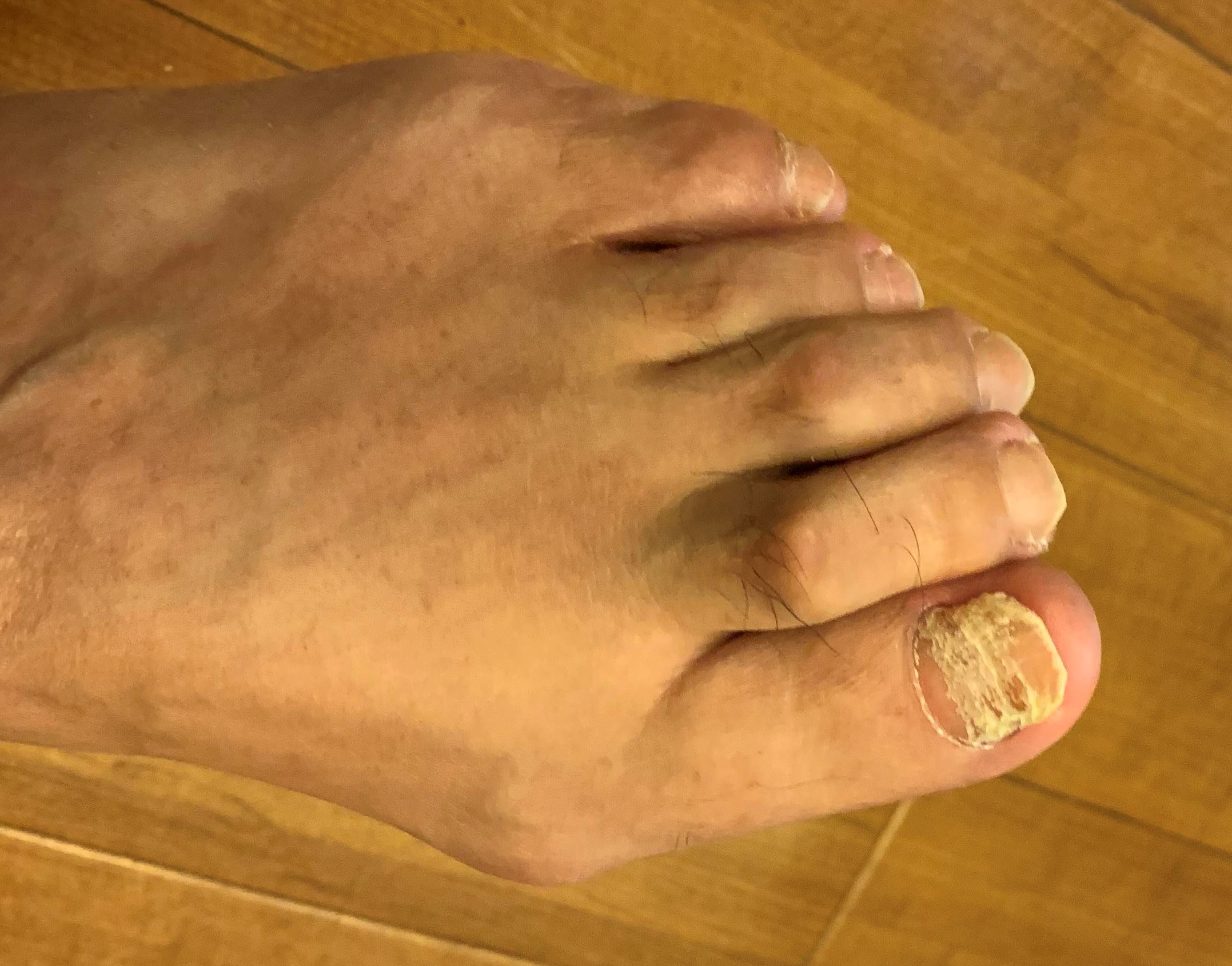 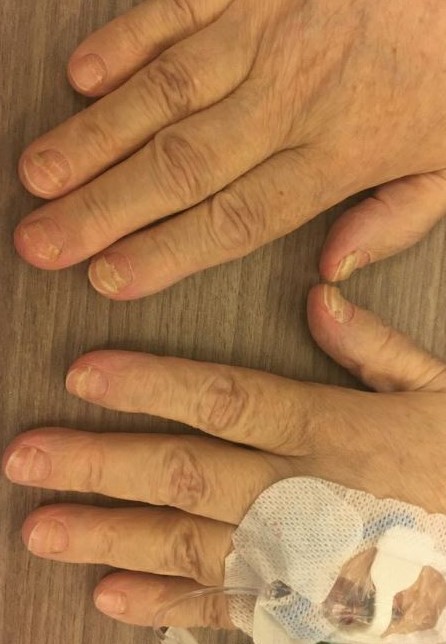 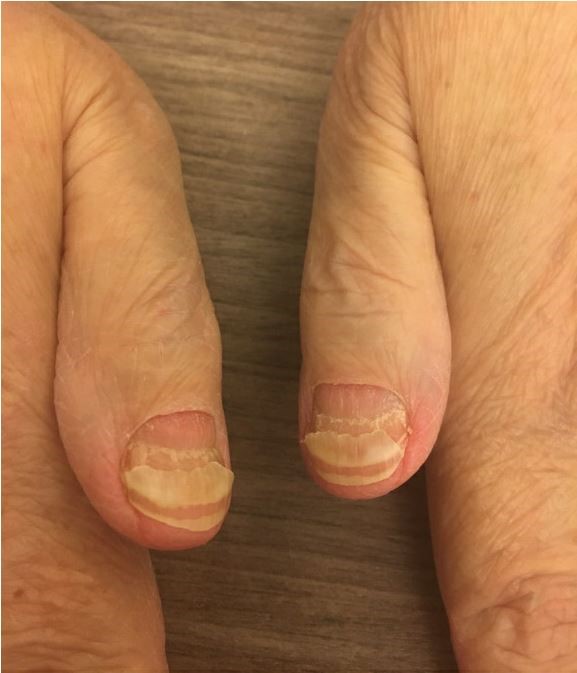 Courtesy of Donna Catamaro, CRNP
[Speaker Notes: 1:29:20-1:29:42]
Palmar Plantar Desquamation (Associated with Talquetamab – GPRC5D)
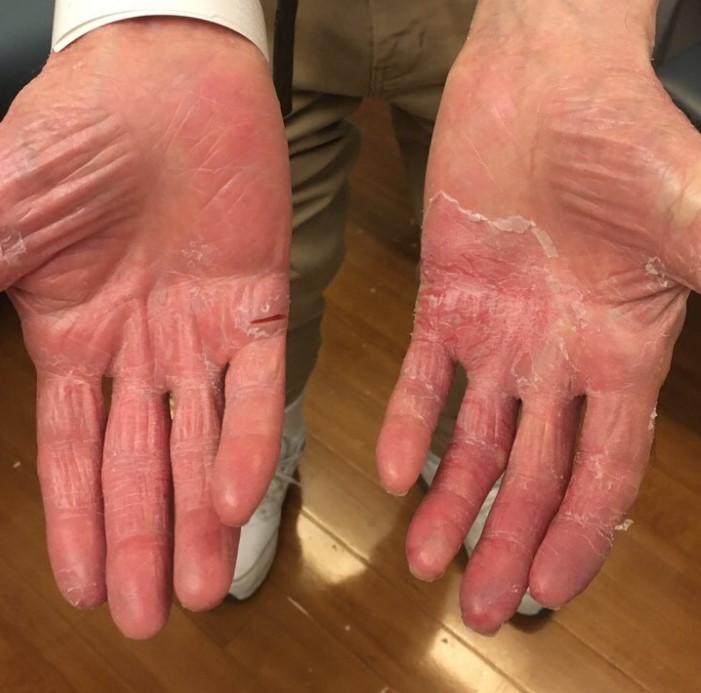 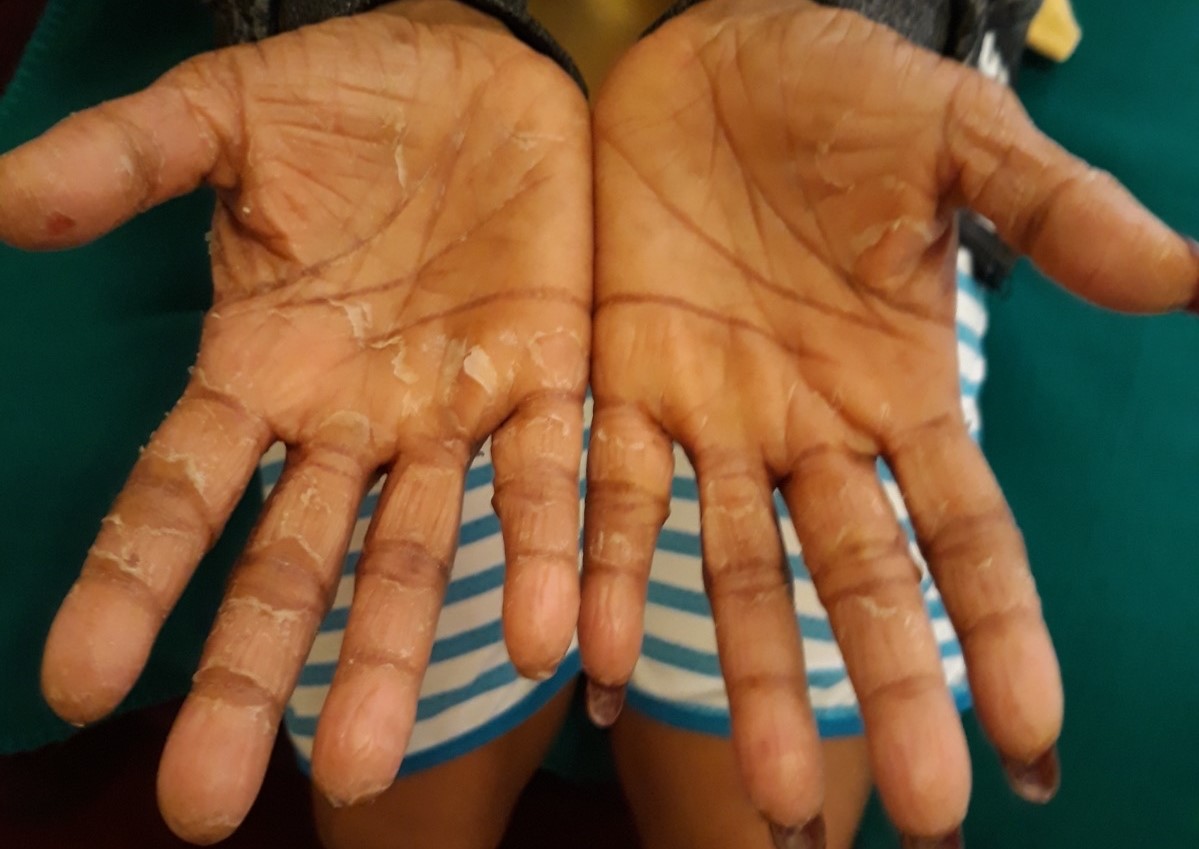 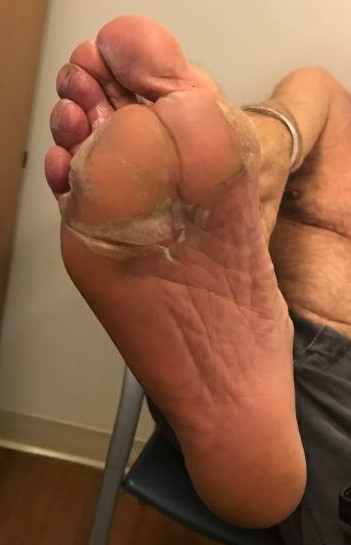 Courtesy of Donna Catamaro, CRNP
Comparison of Immunotherapy Approaches
LD, lymphodepleting; IRR, infusion-related reaction; MoAB, monoclonal antibody
Conclusion
Significant advances in the treatment of myeloma continue to improve survival
Highly effective immunotherapies, including CAR T and bispecifics, recently FDA approved for RRMM are showing great promise and are now moving earlier in lines of therapy at relapse.  
Close monitoring and aggressive management of the unique adverse events associated with these T cell-directed therapies is essential 
Adaption of these agents in RR disease is successfully moving to the community setting. Nurses, in community and CAR T centers, are essential in the successful coordination, symptom management and patient/family education.
Myeloma patients are  “Survivors”
Claim Credit
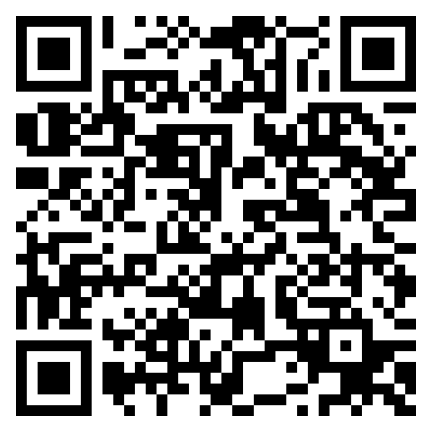 Resources
MM Treatment: Key AEs, Considerations
AE, adverse event; ARR, administration related reaction ; ASA, acetylsalicylic acid; BD, birth defects; C, cardiac; D, diarrhea; DOAC, direct oral anticoagulant; DVT, deep vein thrombosis; F, fatigue; GI, gastrointestinal toxicities; IR, infusion reaction; IV, intravenous; LMWH, low molecular weight heparin; M, myelosuppression; MM, multiple myeloma; N, nausea; PN, peripheral neuropathy; R, renal dose adjustment necessary; RD, response disruption; SQ, subcutaneous; T, thrombocytopenia
US Food and Drug Administration. FDA approved drug products.
[Speaker Notes: -]
MM Treatment: Key AEs, Considerations
CBC, complete blood count; D, diarrhea; F, fatigue; H, hyperglycemia; M, myelosuppression; MM, multiple myeloma; MS, metabolic syndrome; N, nausea; T, thrombocytopenia
US Food and Drug Administration. FDA approved drug products.
Options to Consider Regarding 4+ Prior Lines*
*Ide-cel was recently approved for patients after one or more lines of therapy and cilta-cel after 2 or more lines  of therapy.
BCMA, B-cell maturation antigen; CAR, chimeric antigen receptor; CRS, cytokine release syndrome; GPRC5D, G protein–coupled receptor class C group 5 member D;  ICANS, immune cell-associated neurotoxicity syndrome; NT, neurotoxicity; REMS, Risk Evaluation and Mitigation Strategy; SQ, subcutaneous
1. Munshi NC, et al. N Engl J Med. 2021;384:705-716; 2. Berdeja J, et al. Lancet. 2021;398:314-324; 3. Lin Y, et al. ASCO 2023, abstract 8009; 4. Moreau P, et al. N Engl J Med. 2022;387:495-505; 5. van de Donk N, et al. ASCO 2023, abstract 8011; 6. Chari A, et al. N Engl J Med. 2022;387(22):2232-2244; 7. Lesokhin AM, et al. Nat Med. 2023;29:2259–2267.
MM Treatment: Key AEs, Considerations
C, cytokine release syndrome; I, infection; M, myelosuppression; N, neurologic toxicities
C, cardiac; I, immune-related AEs; M, myelosuppression; N, neurotoxicity
CRS Grading: ASTCT Grading Scale1
ASTCT, American Society for Transplantation and Cellular Therapy; BiPAP, bilevel positive airway pressure; CPAP, continuous positive airway pressure
1. Lee DW, et al. Biol Blood Marrow Transplant. 2019;25:625-638.
Management of CRS1,2
ICU, intensive care unit; IV, intravenous
1. Neelapu SS, et al. Nat Rev Clin Oncol. 2018;15:47-62; 2. Neelapu SS. Hematol Oncol. 2019;37:48-52.
Treatment of CRS: Tocilizumab
CAR, chimeric antigen receptor
Neelapu SS, et al. Nat Rev Clin Oncol. 2018;15:47-62.  Neelapu SS, et al. Nat Rev Clin Oncol. 2018;15:218.
ICANS Assessment: What is Your ICE Score?
ICE, immune effector cell-associated encephalopathy
1.  Lee DW, et al. Biol Blood Marrow Transplant. 2019;25:625-638.
ICANS Assessment1
EEG, electroencephalogram
1. Lee DW, et al. Biol Blood Marrow Transplant. 2019;25:625-38.
ICANS Management
ICP, intracranial pressure
Neelapu SS, et al. Nat Rev Clin Oncol. 2018;15:47-62. Neelapu SS. Hematol Oncol. 2019;37:48-52.
Medications Can Reduce Infection Risk
Some people receiving BCMA-targeting therapies have experienced infections that are less common like CMV, PJP, EBV and fungal infections
ANC, absolute neutrophil count; CMV, cytomegalovirus; EBV, Epstein-Barr virus; GCSF,  granulocyte colony-stimulating factor; HSV, herpes simplex virus; VZV, varicella zoster virus.1. Raje NS, et al. Lancet Haematol.2022;9(2):143–161.
Comparison of Immunotherapy Approaches
LD, lymphodepleting; IRR, infusion-related reaction; MoAB, monoclonal antibody
MM Treatment: Key AEs, Considerations
C, cytokine release syndrome; I, infection; M, myelosuppression; N, neurologic toxicities
C, cardiac; I, immune-related AEs; M, myelosuppression; N, neurotoxicity